Литературное чтение3 классД.Н.Мамин-сибиряк
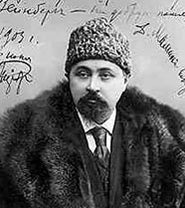 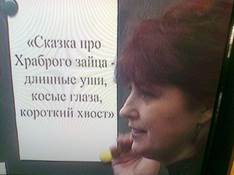 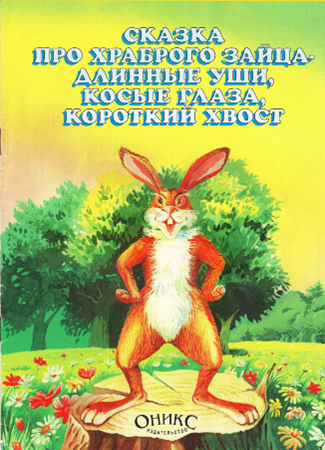 Инсценировка1-ой  части сказки на подготовительном этапе(До слов *а волк тут как тут*) Группа  ребят  под  аудиозапись   показывает  сюжет   с помощью  мимики  и  жестов
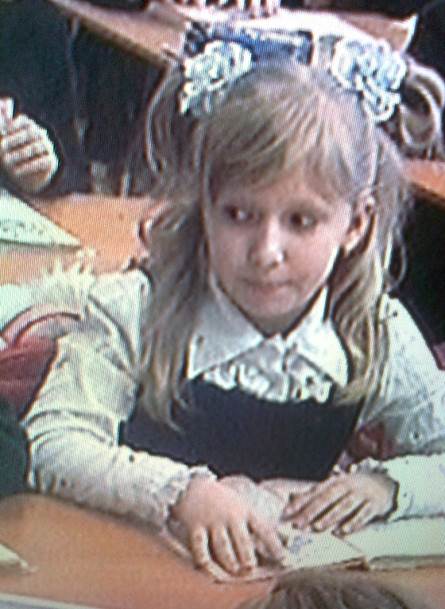 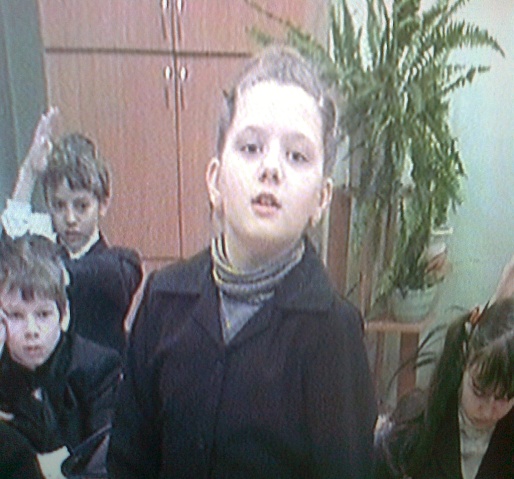 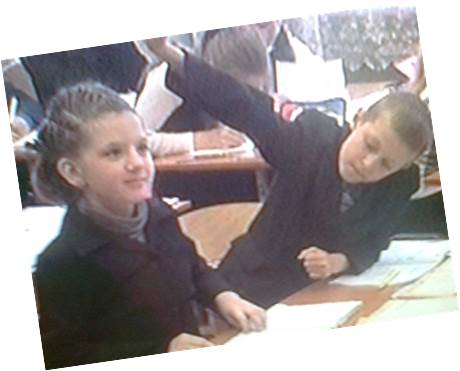 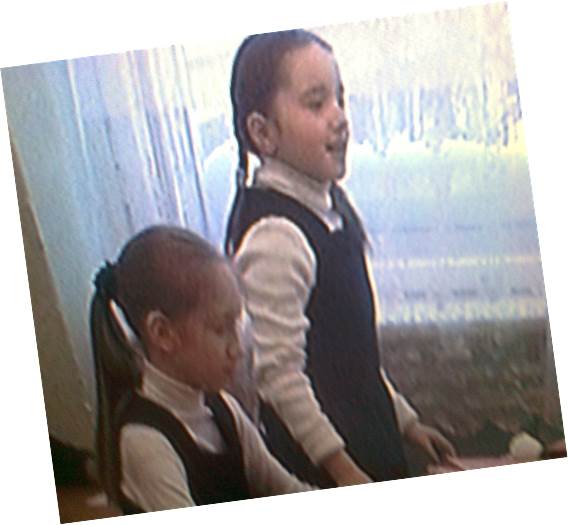 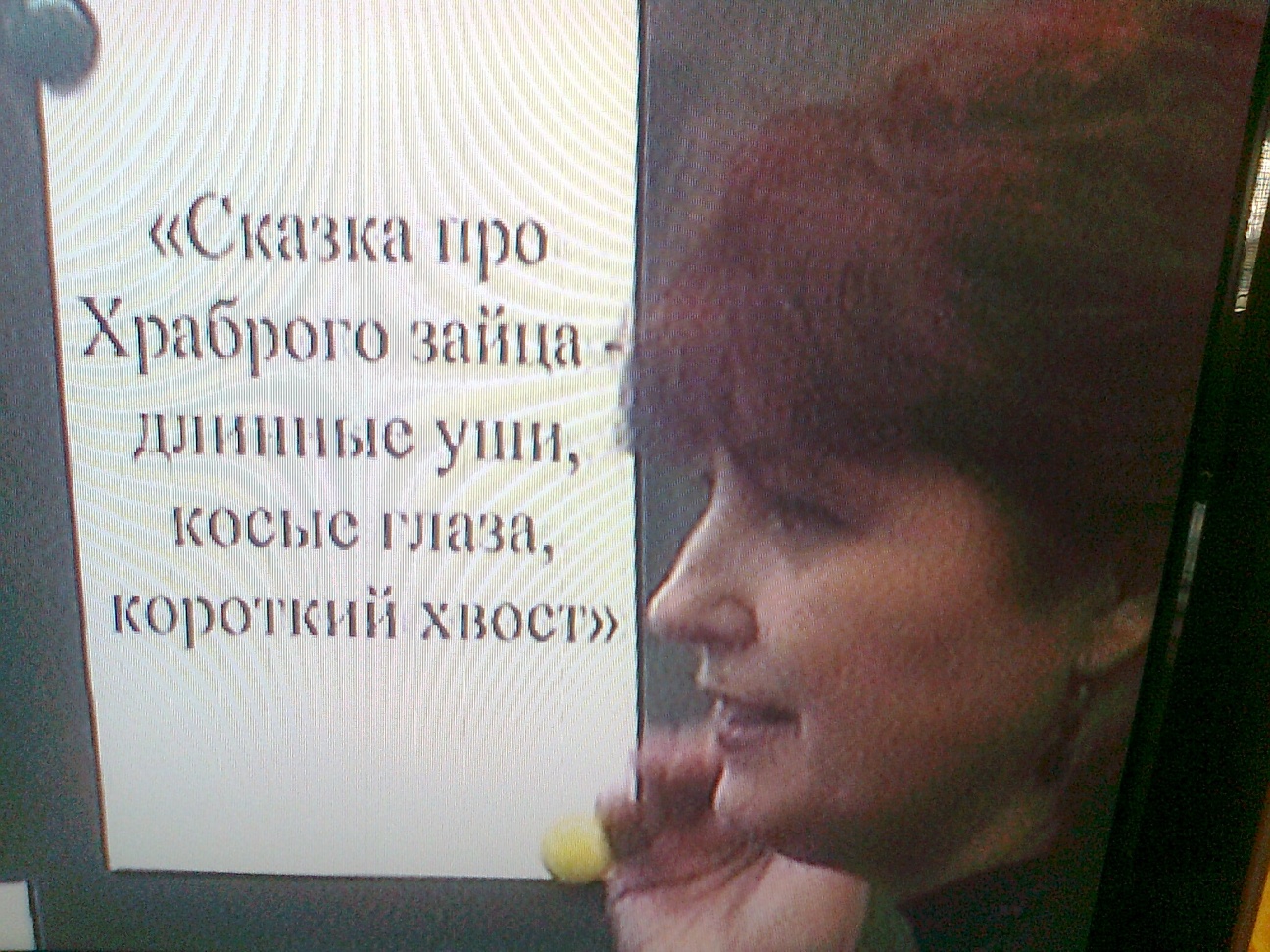 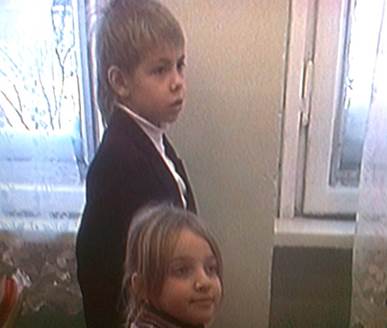 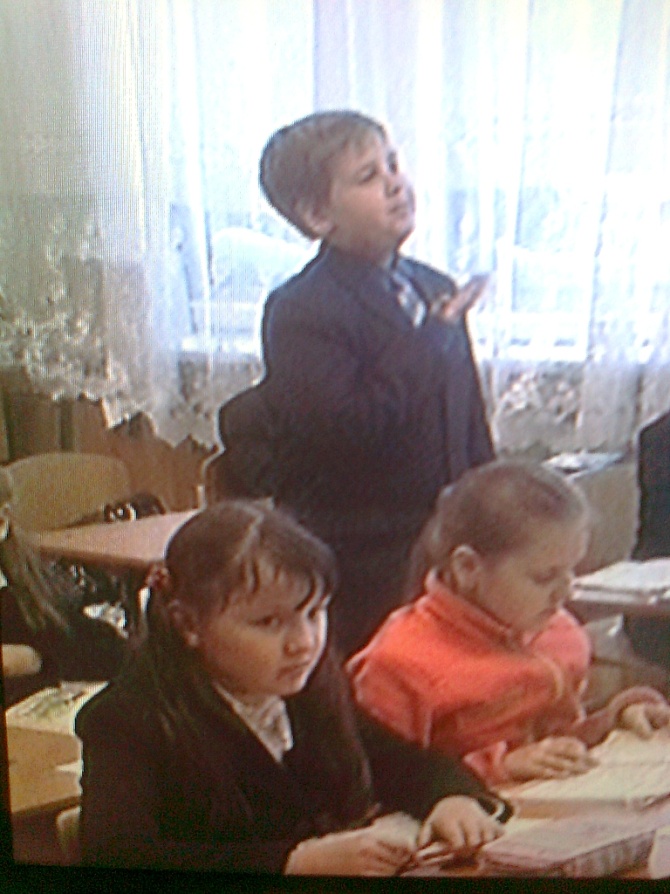 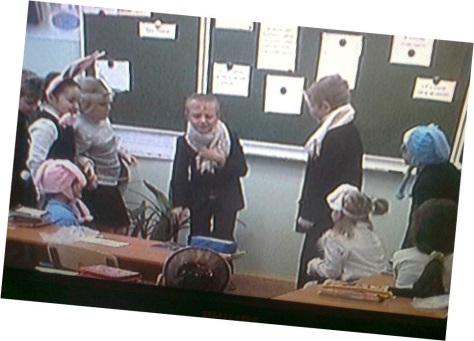 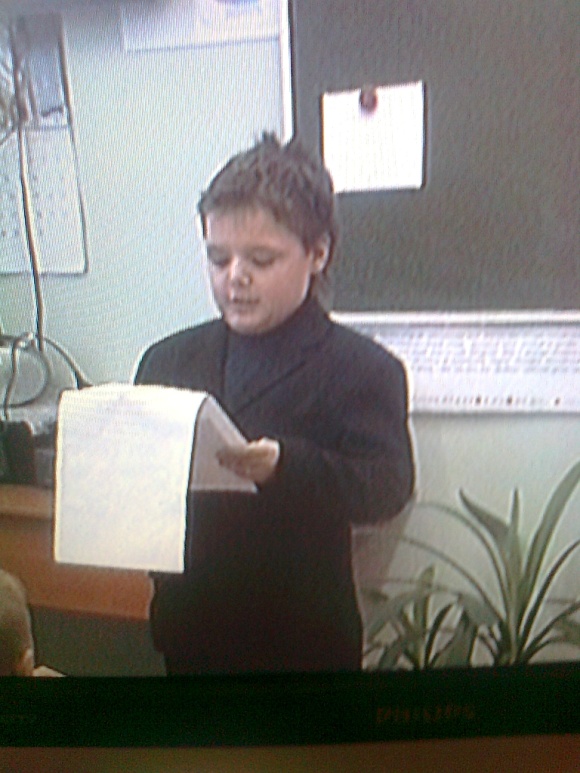 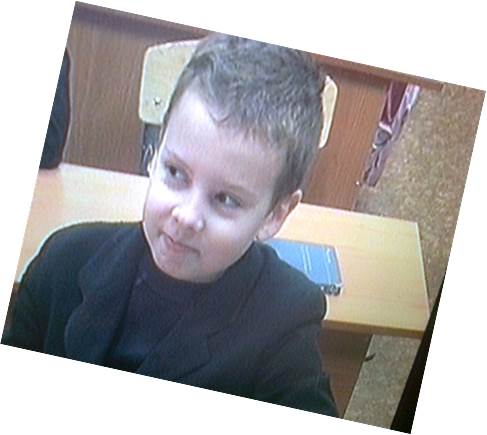 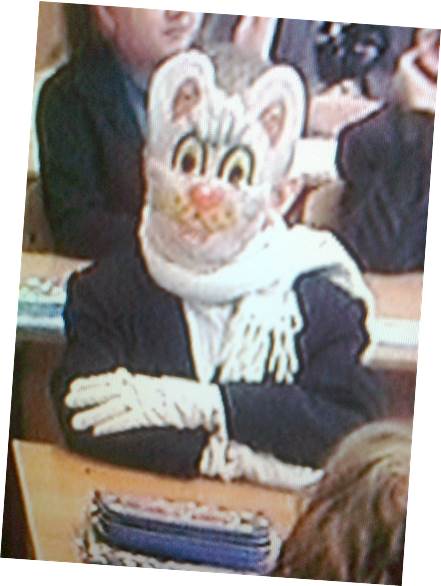 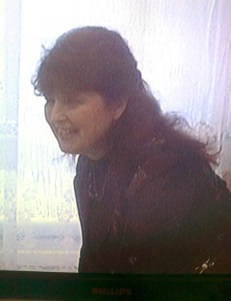 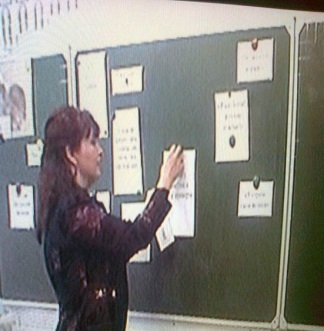 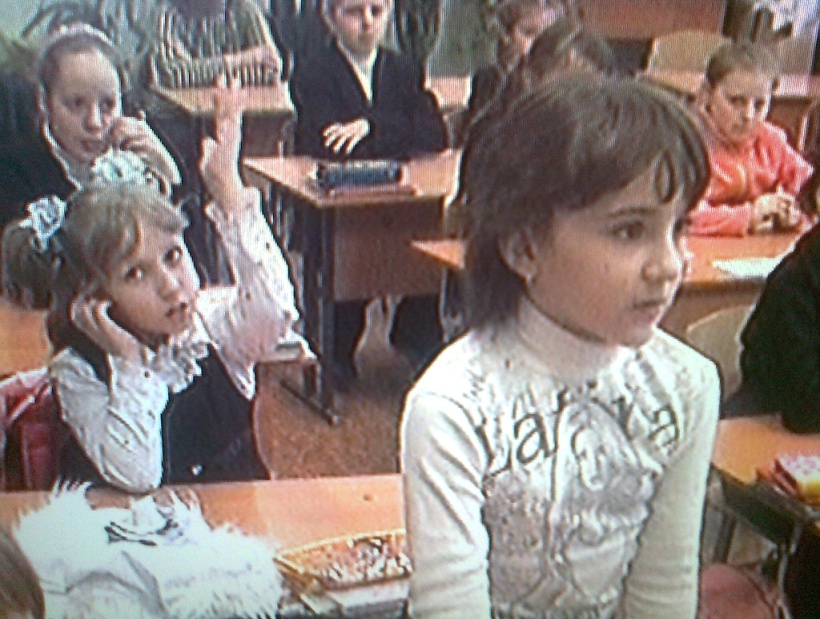 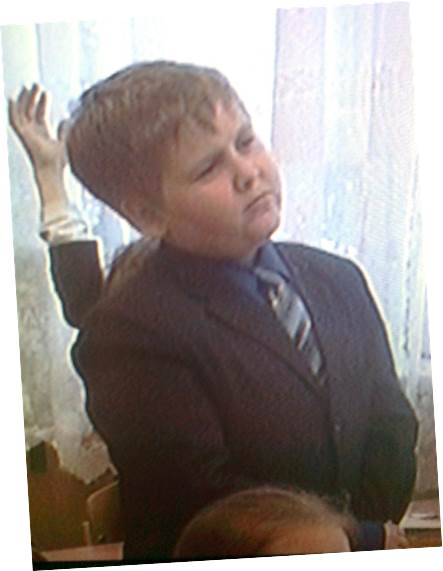 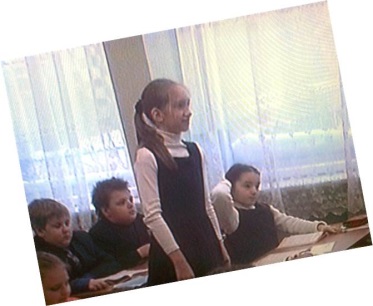 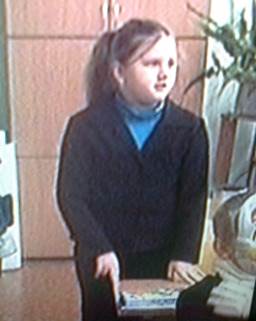 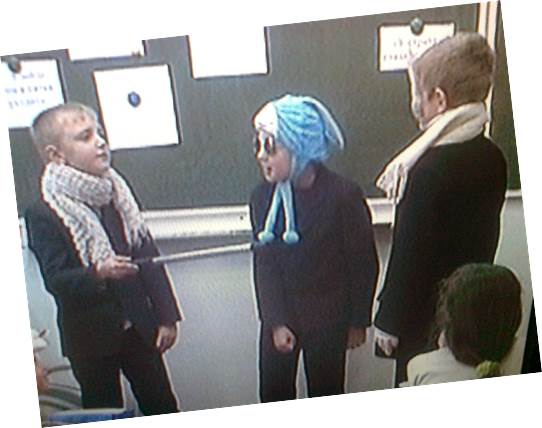 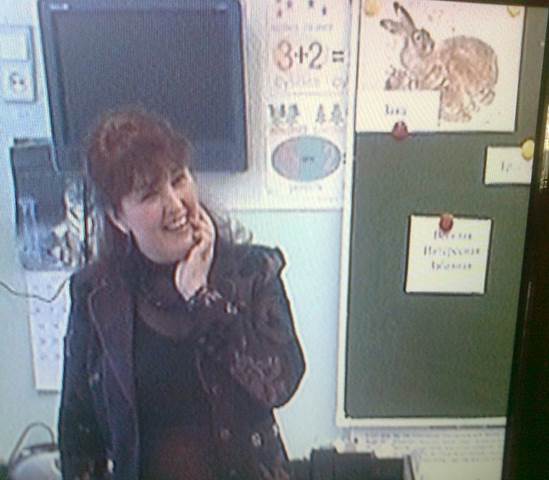 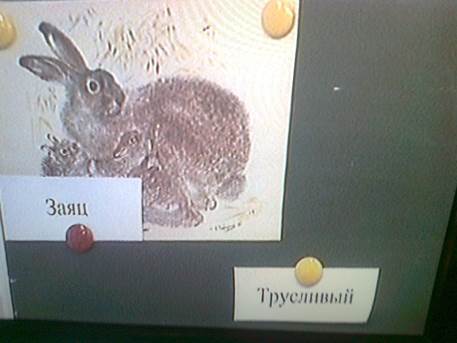 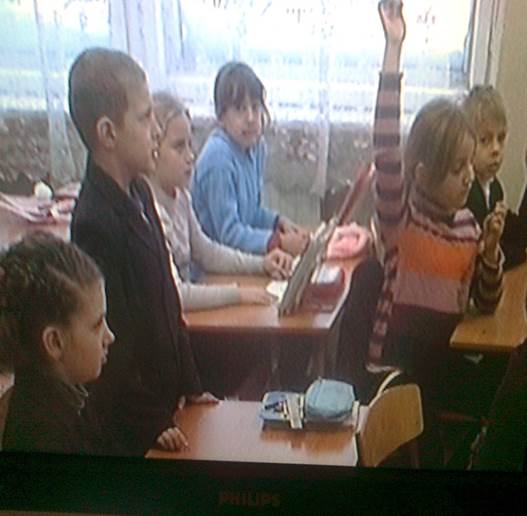 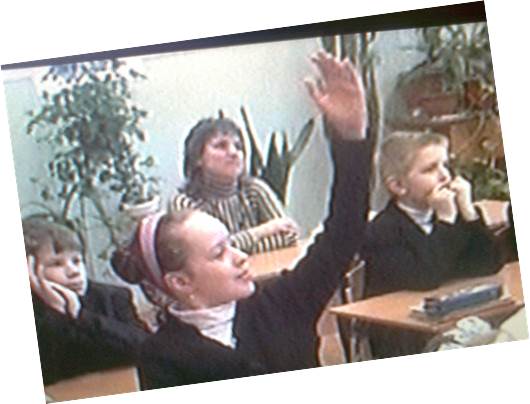 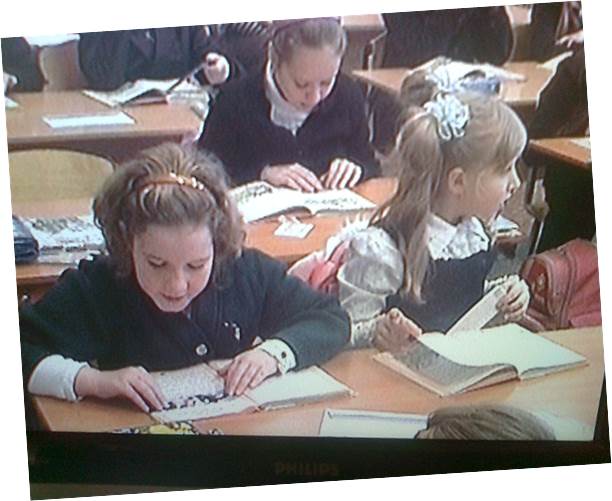 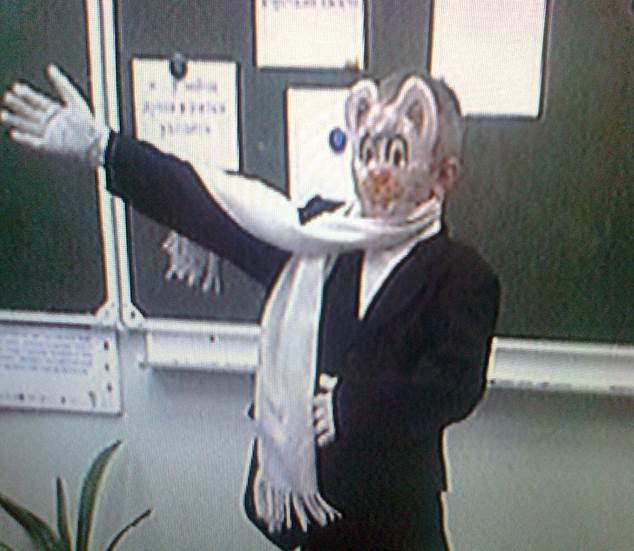 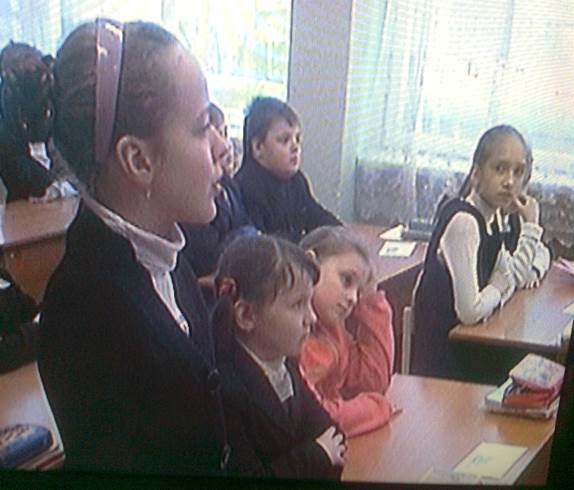 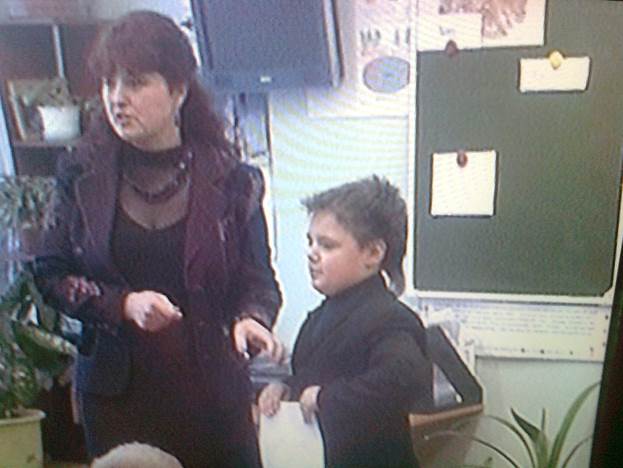 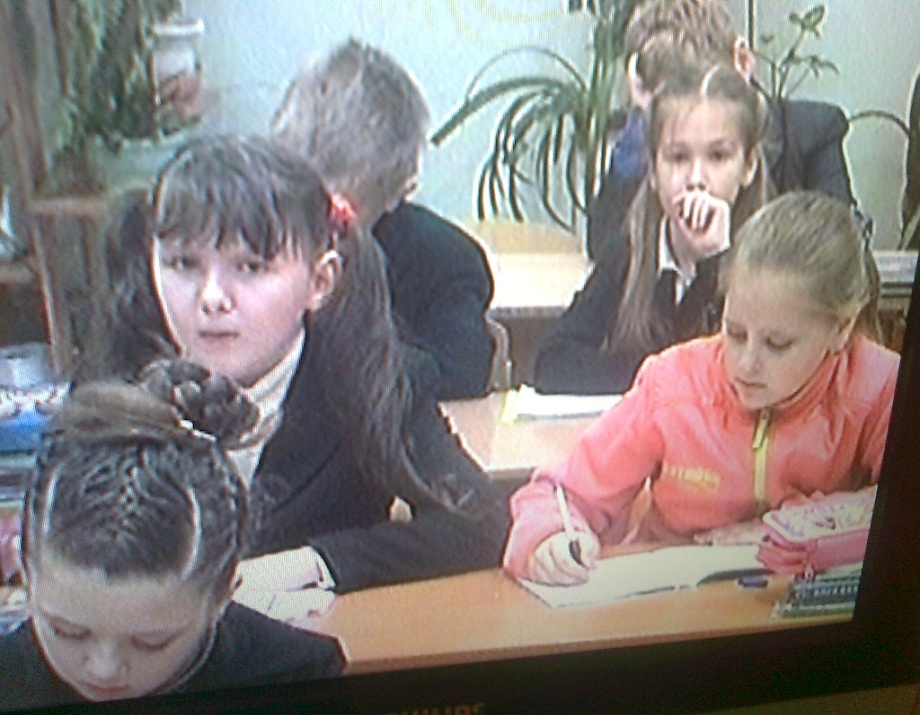 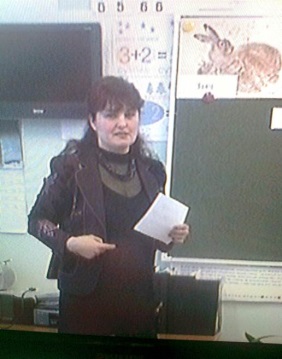 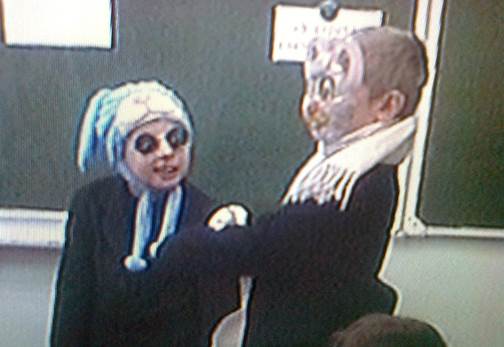 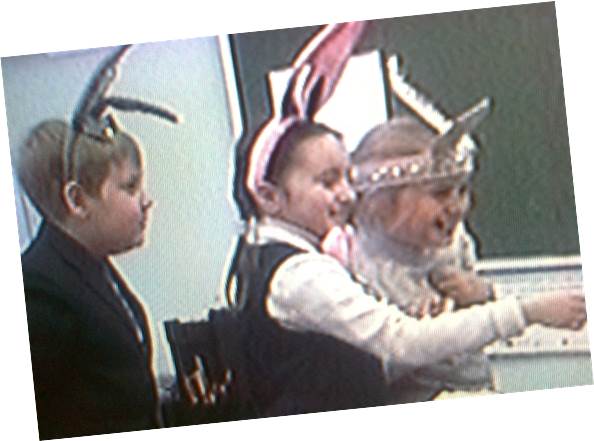 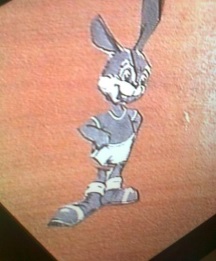 В итоге урока творческое задание-составвить картинку  Зайца из частей или танграм
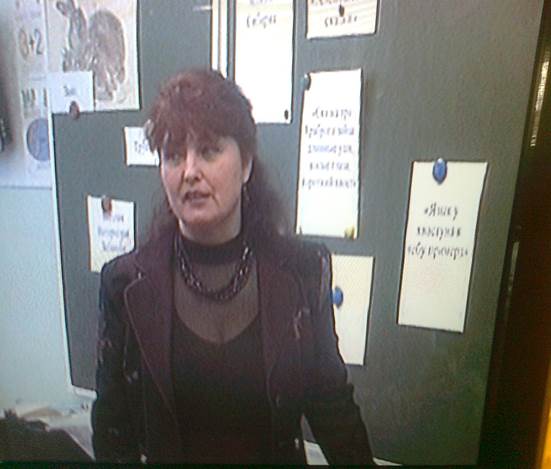 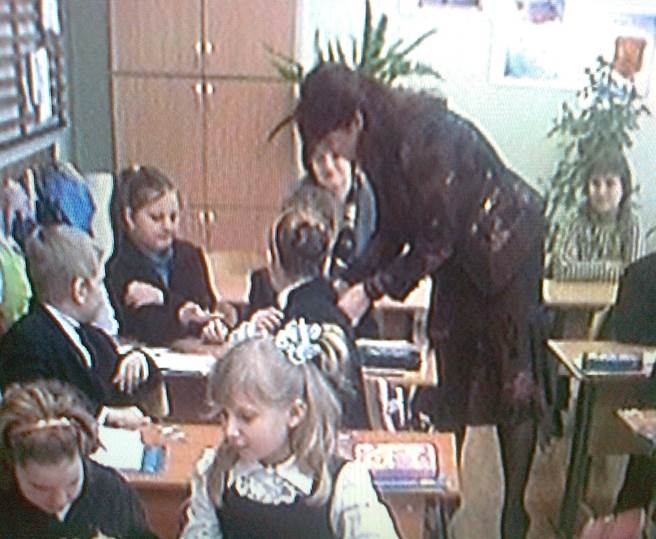 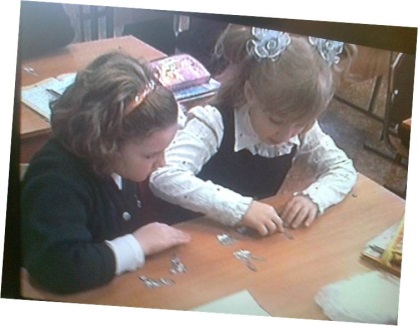 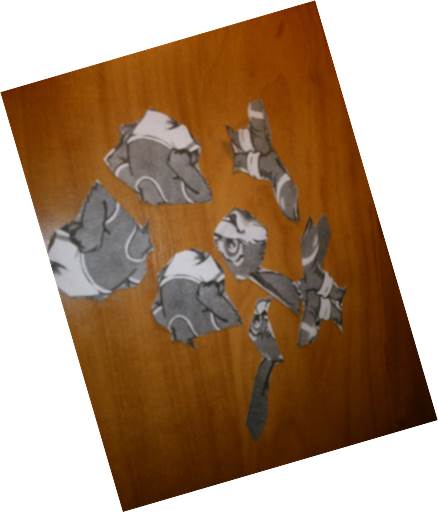 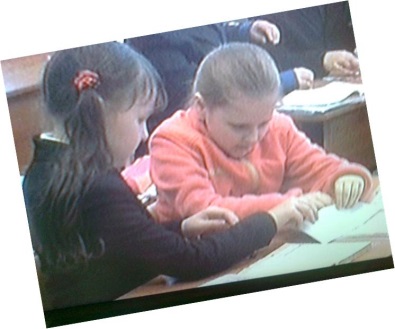 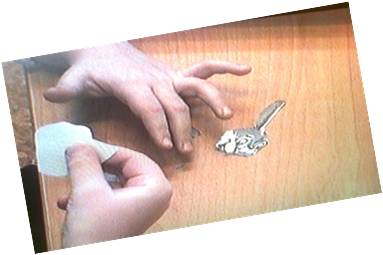 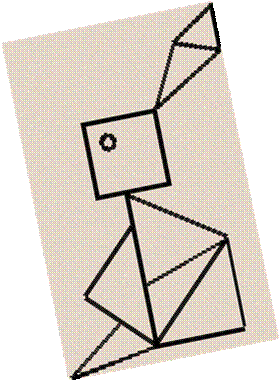 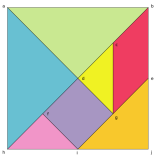